The role of technology in young people’s lives
Today’s Youth - „Digital natives” 



Modern technology is an essential part of young people’s lives:  phones, tablets, apps,

 games, television, internet and social media are used to connect with others, email

 and message people, play games, find, create and share interesting articles, photos

 or videos, follow their interests.
Usually modern technology is perceived as having a negative impact on
 young people’s health and physical development, by diverting them from
 physical activity and sports. 

But does it have to be this way? 
Since smartphones are everywhere, why not use them to encourage
 students to be more active?
This presentation aims at helping teachers incorporate modern
 technological devices and software, so close to the hearts of teenagers,
 into Physical Education lessons and classes, to make them more
 attractive and relatable for young people
Modern Technology in Physical Education
1)  Mobile phone apps for workouts and physical activity
2) Geocaching – discovering and exploring your local area

3) Digital videos in physical activity
4) Technology on the sports field
Mobile phone apps can support young people’s 

physical activity and physical development 

in various ways:
Applications that „gamify” workouts and exercises, to interest and engage young people and entertain them during physical activity,  for example: 

Zombies, Run! – An immersive running game that puts the user in a role of survivor of zombie apocalypse, 
       on a mission trying to save people, collect supplies and avoid roaming zombies. 
The Walk – the user is put in the role of secret agent, with mysteries to solve by collecting clues through 
        walking.

3.     7 Minute Superhero Workout – The user is put into a role of a pilot of the prototype battlesuit and tasked with 
        defending Earth against alien invaders. The app then tracks exercises and calories, giving out awards for user’s 
        achievements.
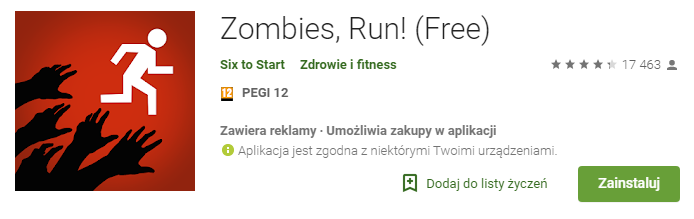 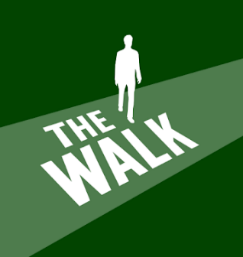 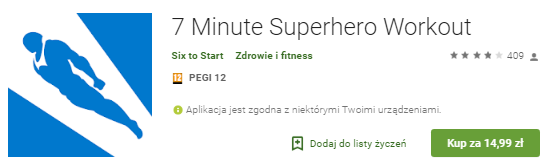 B. General workout apps that are helpful in planning individual workouts, monitoring    physical fitness and healthy nutrition, for example: 


Fitocracy Workout Fitness Log – offers e.g. tracking workouts, earning points, unlocking achievements, 
       possibility to participate in a fitness social network;

MyFitnessPal – offers tracking body weight, calorie counter, tracking nutrients, planning strenght and cardio
        exercises, setting goals, as well as possibility to connect with other users for motivation and suport.
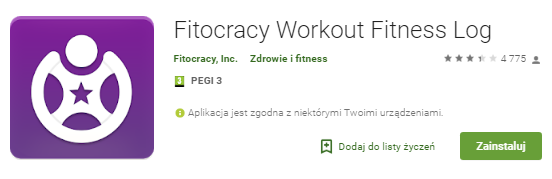 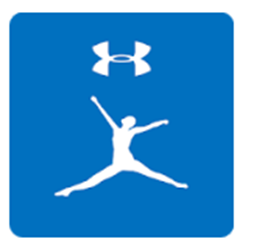 C. Applications that support their users in pursuing certain specialised workouts, in line with their personal interests, for example: 


Couch to 5K – for beginners or very casual runners interested in improving their stamina and progressing 
       to further distances. 

Yoga Studio – classes in yoga and meditations, with various levels of advancement.

3.   StrongLifts 5x5 – strength training and bodybuilding using free weighs, workouts focusing on building muscles.
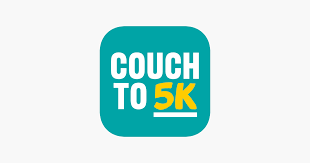 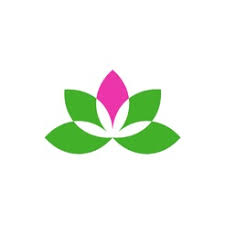 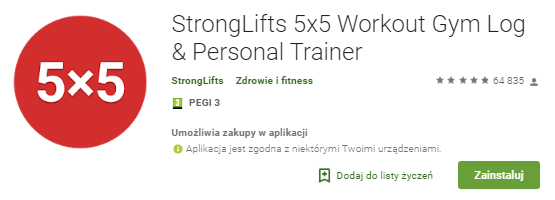 Geocaching / Treasure-hunting – 

Apps that encourage users to explore 

their local area:
Applications that turn walking in your neighbourhood into exciting adventure, 
for example: 

Pokémon GO! – This extremely popular app turns walking around your area into a fun competition and treasure
       hunt, where users can collect rewards or battle other users;

Geocaching – this app allows its users to search for real-life hidden „treasure boxes” in their area.

Ingress – another app that „gamifies” walking around your area by turning it into adventure, where users search
        for sources of mysterious energy, collect objects, go on missions, and can cooperate with others within
        the world of the app.
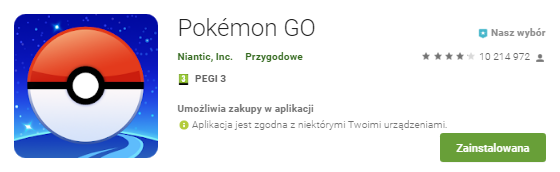 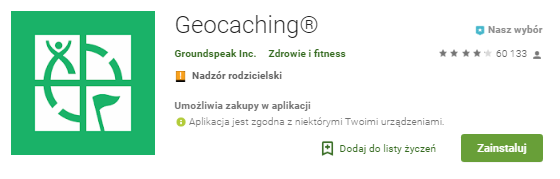 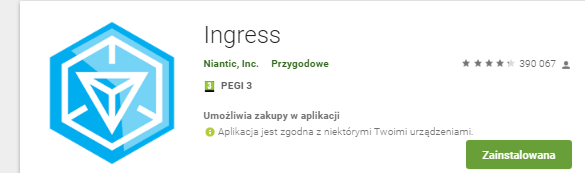 Our options to encourage students to become more physically active through modern technology are not limited to smartphones and mobile apps. 

Young people can find sources of inspiration also on YouTube, where many channels offer instructional videos and workouts, for example:

The Fitness Marshall  - a channel that offers fitness dance workouts to hit songs;
Blogilates – workouts with elements of pilates and body sculpting;\
JessicaSmithTv – workouts with certified Wellness coach and instructor;
Teachers interested in creating their own videos/analysing their
 students’ workouts can use Hudl Technique – available online and on
 mobile devices.




This software allows recording and reviewing workouts, analysing them
 (also side-by-side), commenting on performances and sharing them
 with others.
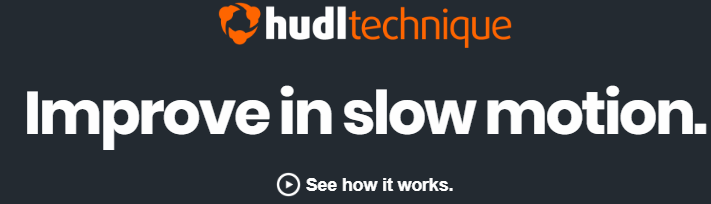 Modern technology can also be used directly on the
 sports field, either by using dedicated devices (fitness
 trackers or bands) or specialised mobile apps:
Applications that track steps, distances, calories burned, routes etc.:

FitBit (designed to be used with dedicated activity trackers) – tracks and monitors distances, activities and food, 
        heartbeat and goals undertaken.

Endomondo – can be used with only phone,  this app allows its users to register their activities, analyze their 
       progress, set goals.

Strava Training – allows to map and track routes, distances, users’ pace, set challenges. Particularly useful for 
        running, swimming and cycling, but can be used with many other sports.
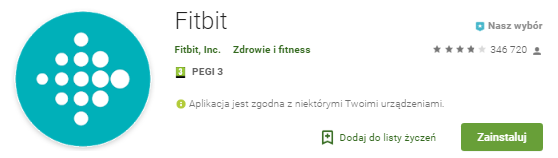 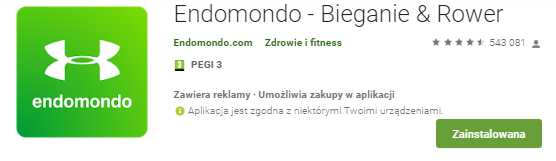 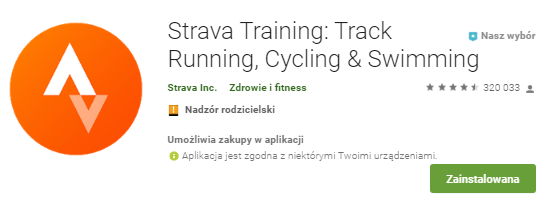 This presentation only scratches the surface of the ways teachers can
 implement modern technology as part of their methodology. The options
 are endless, and applications and devices are growing all the time – new
 ones appear every day. 


Do not be afraid to use modern technology on your lessons, in today’s
 world it becomes unavoidable, but also very efficient (and also fun ;-) –
 this is the best way we can reach young people nowadays!
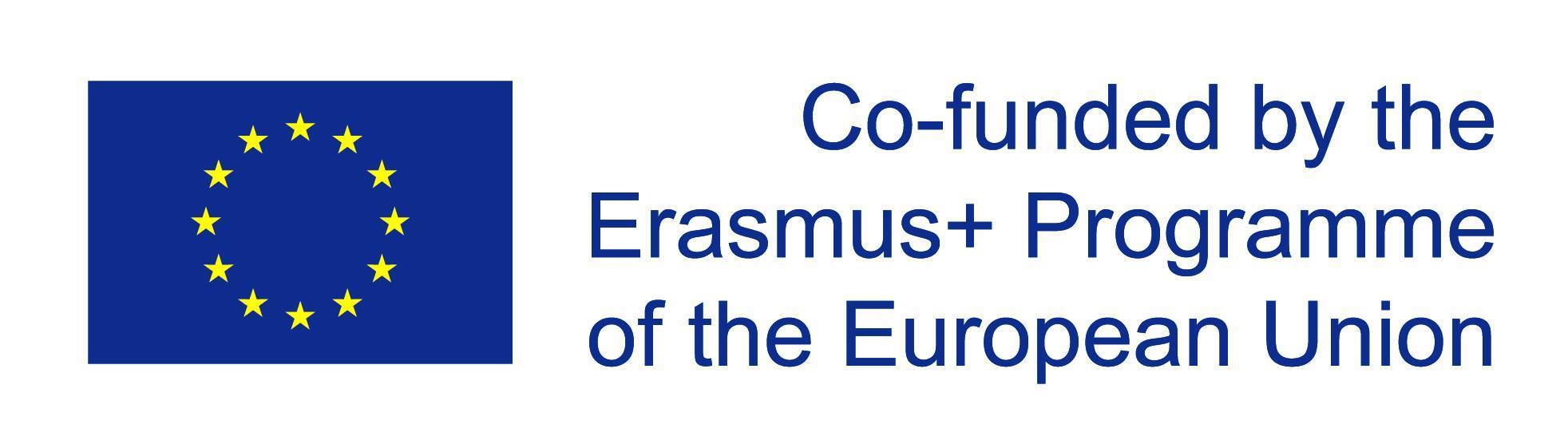